Антоний Погорельский(Алексей Алексеевич Перовский)(1787 - 1836)
Во время Отечественной войны с французами Алексей Перовский был боевым офицером. Он участвовал в ожесточенных сражениях, увлекая за собой друзей боевым кличем: "Пусть хоть тысяча французов!.. "Конь уносил его от смерти, пуля и сабля не могли настичь.
Алексей Перовский был сыном екатерининского вельможи, могущественного и богатого сановника графа Разумовского, владевшего множеством имений со ста тысячами крепостных душ. Отец любил своего сына, но выпадали, вероятно, даже не часы, а недели и месяцы, когда мальчик чувствовал себя обреченным на презрение. Неограниченная власть калечит человека... Графа Разумовского порой охватывали порывы неудержимого гнева. Сохранилось семейное предание, что как-то во время вспышки ярости он сослал Алешу в закрытый пансион.
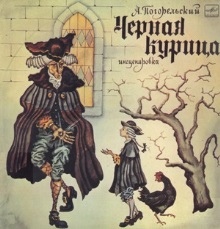 Вспомним в сказке его о черной курице и подземных жителях такие строки: "... Когда наставала суббота и все товарищи... спешили домой к родным, тогда Алеша горько чувствовал свое одиночество. По воскресеньям и праздникам он весь день оставался один, и тогда единственным утешением его было чтение книг... "
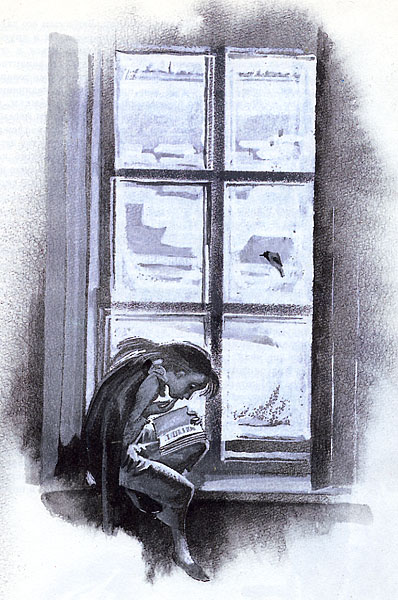 Сказка появилась, чтобы рассеять одиночество племянника. Тот тоже жил в пансионе на окраине Петербурга. Любимым его занятием тоже было смотреть в круглые дырочки забора, ограждавшего двор пансиона. Два таланта жили в Алексее Перовском: талант творческий и редчайший талант самоотверженной любви. Когда они соединились, и произошло чудо рождения сказки. А позднее племянник Погорельского стал известным писателем Алексеем Константиновичем Толстым...
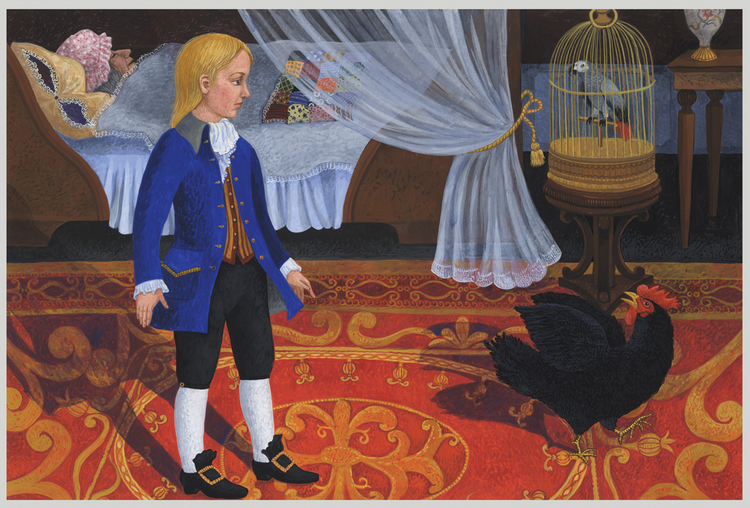 Лексическая работа
Пансион – закрытое учебное заведение.
Империал – золотая монета
Фрак – род сюртука  вырезанными спереди пополам и длинными узкими фалдами сзади
Изразец – плитка из  обожжённой глины, для облицовки стен, печей, обычно покрытая с лицевой стороны глазурью, кафель
Дортуары – спальные комнаты
Букли  - кольца завитых волос, локоны
Вакации – каникулярное время
Салоп – широкое дамское пальто
Бекеша – верхняя мужская одежда на меху, в талию и со сборками.
Работа над содержанием  сказки 
«Черная курица»
Что вы можете рассказать о главном герое сказки?
Как сложилась дружба между  Алёшей и Чернушкой?
Как описывается в сказке царство подземных жителей?
Какое желание Алеши исполнил король подземного царства?  Понравилось ли оно королю?
О чем попросила Чернушка Алешу, когда он вернулся из подземного царства?
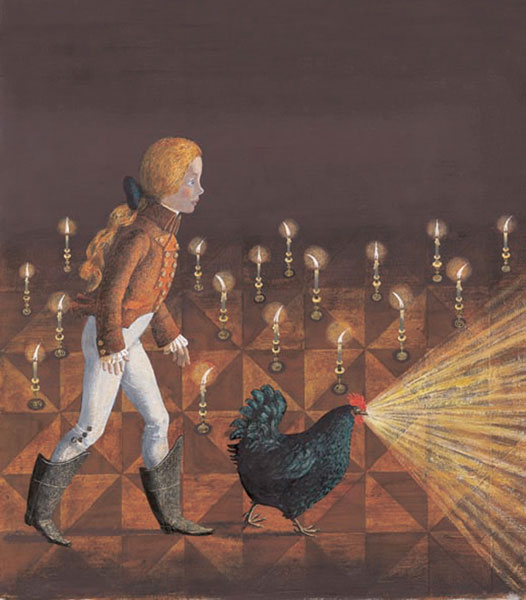 Что случилось после того, как Алеша потерял конопляное семечко?
Нарушил ли Алеша условие, которое он должен был выполнить по просьбе короля?
Почему в результате его несдержанности пострадал именно первый министр?
Изменился ли Алеша после всех испытаний?
В чем необычность этой волшебной сказки?
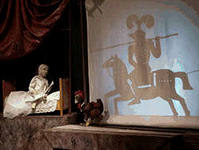 Домашнее задание
Подготовить ответ на вопрос : чему вы научились у героев сказки?
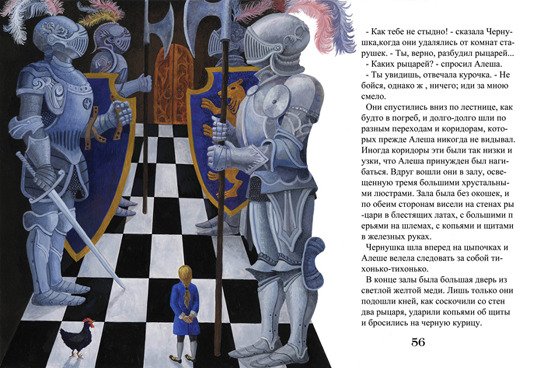